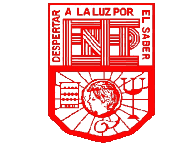 Escuela Normal De Educación PreescolarLicenciatura En Educación PreescolarASIGNATURA: ESTRATEGIAS PARA LA EXPLORACIÓN DEL MUNDO NATURAL MAESTRO: YIXIE KARELIA LAGUNA MONTAÑEZAlumna: Marian Leonor Cepeda Leos Nº 4Trabajo:  INFOGRAFÍA ACADÉMICAUnidad de aprendizaje II. La construcción de conocimientos sobre la materia, energía y sus interaccionesCompetencias de la unidad de aprendizaje Incorpora los recursos y medios didácticos para que sus alumnos utilicen el conocimiento científico para describir, explicar y predecir fenómenos naturales; para comprender los rasgos característicos de la ciencia; para formular e investigar problemas e hipótesis; así como para documentarse, argumentar y tomar decisiones personales y sociales sobre el mundo natural y los cambios que la actividad humana provoca en él. Selecciona estrategias derivadas de la didáctica de las ciencias que favorecen el desarrollo intelectual, físico, social y emocional de los alumnos para procurar el logro de los aprendizajes. Usa los resultados de la investigación en didáctica de las ciencias para profundizar en el conocimiento y los procesos de aprendizaje de sus alumnos.
Predecir, observar, explicar e indagar: estrategias efectivas en el aprendizaje de las ciencias.
(POE) Predecir, observar y explicar es una estrategia de enseñanza que permite conocer qué tanto comprenden los alumnos sobre un tema al ponerlos ante tres tareas específicas.
Esta metodología no es reciente, ya que Champagne, Kopler y Anderson (1980) la propusieron en 1979 para investigar el pensamiento de estudiantes de primer año de Física de la Universidad de Pittsburg.


 Se la conoció con las siglas DOE (demostrar, observar y explicar) y, posteriormente, Gunstone y White (1981) transformaron la idea de DOE en POE.
White y Gunstone consideran que los estudiantes con frecuencia interpretan sus resultados experimentales de manera que sean consecuentes con sus predicciones iniciales.
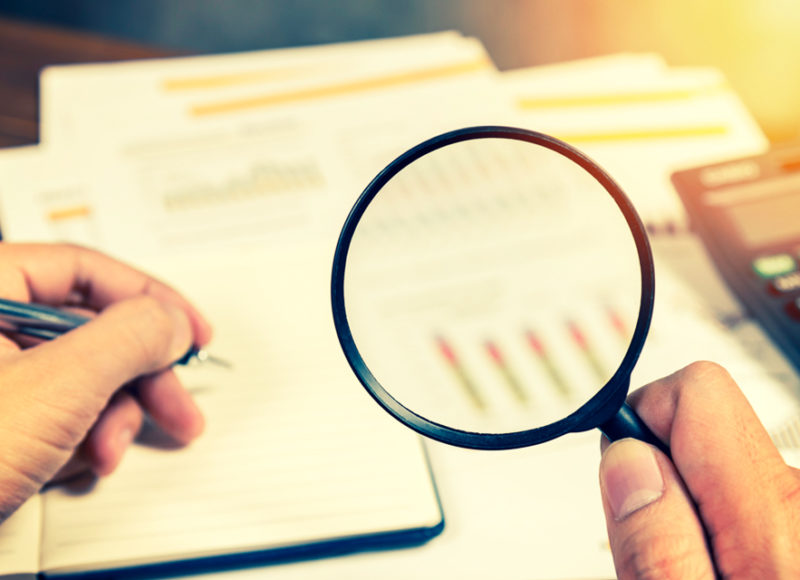 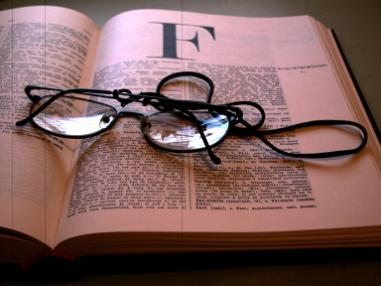 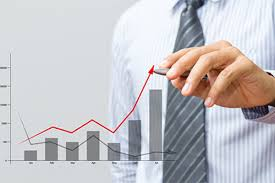 Por su parte, Hofstein et al. (2004) proponen los trabajos prácticos como actividades por indagación, a través de las cuales se fomenta el desarrollo de habilidades de aprendizaje como la identificación de supuestos, el uso del pensamiento lógico y crítico y la consideración de explicaciones alternativas.
Indagación
 los estudiantes formulan hipótesis relacionadas con la pregunta que quieren contestar, diseñan un experimento para contestar dicha pregunta y, finalmente, analizan si se comprobó o no su hipótesis.
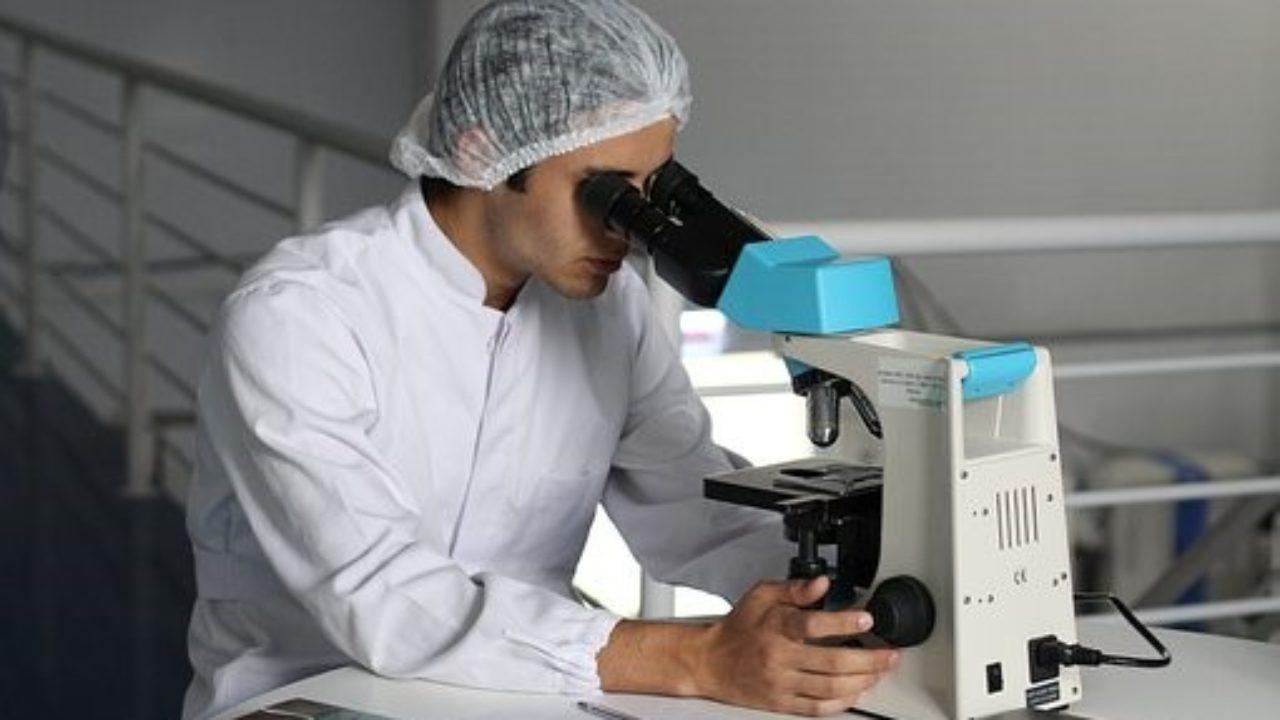 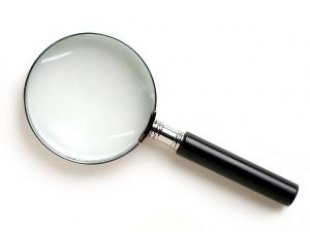 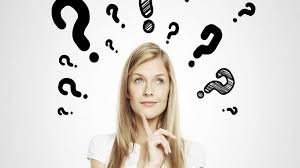 Los alumnos y profesores de la Facultad de Química de  nivel básico, han  tenido la oportunidad de constatar que la realización de trabajos prácticos bajo los enfoques por indagación y POE fomenta el desarrollo de algunas de las habilidades necesarias para aprender ciencia y, a la vez, aprender cómo se genera el conocimiento científico, todo ello en el marco de la ciencia escolar.
Además de compartir con los profesores de ciencias esta manera de realizar experimentos en el aula, se ha fomentado la realización de pequeños proyectos escolares en que los trabajos prácticos están vinculados a problemáticas locales como la reforestación, el reciclaje de basuras o las campañas de nutrición para niños y adolescentes.
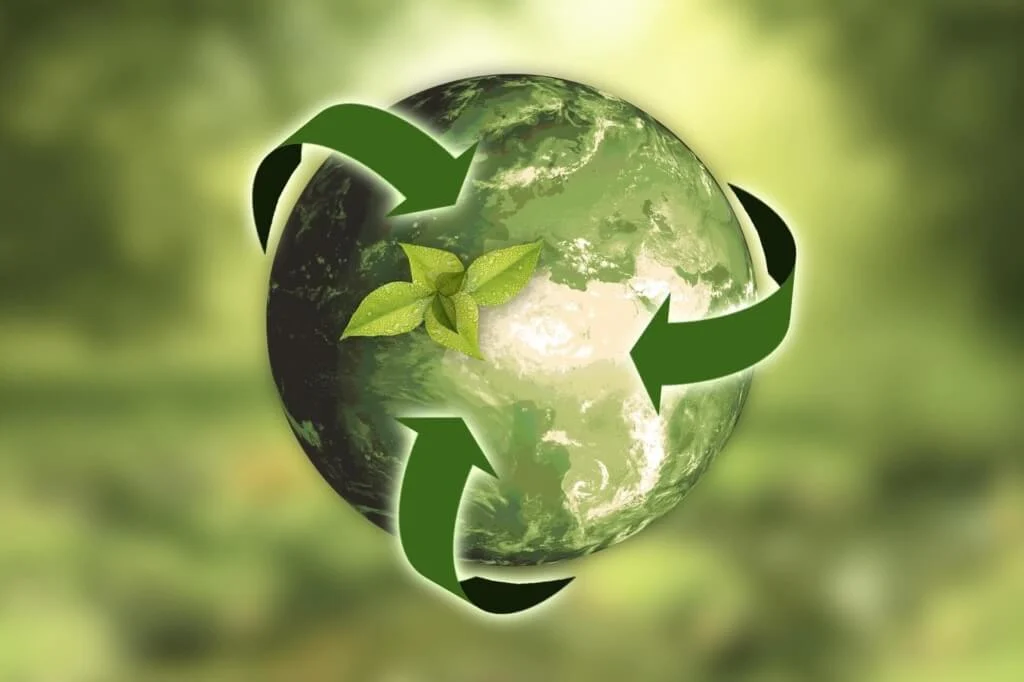 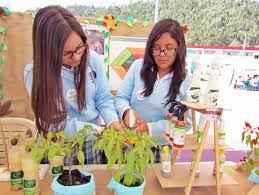 Palabras clave
Observar
 Hipótesis
 Experimento
Indagación
 POE
DOE
Demostrar
Aprendizaje 
Resultados
Enseñanza
 ciencia
conocimiento científico.
Competencias profesionales: Integra recursos de la investigación educativa para enriquecer su práctica profesional, expresando su interés por el conocimiento, la ciencia y la mejora de la educación. Competencias de la unidad de aprendizaje II  Incorpora los recursos y medios didácticos para que sus alumnos utilicen el conocimiento científico para describir, explicar y predecir fenómenos naturales; para comprender los rasgos característicos de la ciencia; para formular e investigar problemas e hipótesis; así como para documentarse, argumentar y tomar decisiones  personales y sociales sobre el mundo natural y los cambios que la actividad humana provoca en él.